様式A
学術講演会口頭発表時、申告すべきＣＯＩ状態がない時
日本膵・膵島移植研究会 
ＣＯ Ｉ 開示 

筆頭発表者名： ○○ ○○
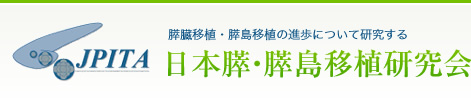 演題発表に関連し，開示すべきCO I 関係にある 
企業などはありません。
様式B
学術講演会口頭発表時、申告すべきＣＯＩ状態がある時
日本膵・膵島移植研究会 
ＣＯ Ｉ 開示 
筆頭発表者名： ○○ ○○
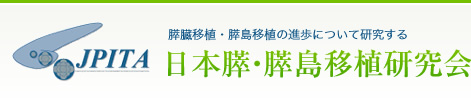 演題発表に関連し、開示すべきCO I 関係にある企業などとして、
①顧問：                                  なし 
②株保有・利益：                   なし 
③特許使用料：                     なし 
④講演料：                              なし 
⑤原稿料：                      ○○製薬 
⑥受託研究・共同研究費： ○○製薬 
⑦奨学寄付金：                     ○○製薬 
⑧寄付講座所属：                あり（○○製薬） 
⑨贈答品などの報酬：        なし
金額の記載は不要